Sommaire
Introduction à la microbiologie alimentaire
I. Introduction succincte aux grands groupes d’aliments
II. Microorganismes et aliment
III. Les bactéries lactiques
III.1. Les bactéries lactiques
Généralité
Caractères généraux des bactéries lactiques
.
Habitat
Voies du catabolisme des sucres
Exigences nutritionnelles des bactéries lactiques
Taxonomie des bactéries lactiques
Rôle des bactéries lactiques
III.2. Les levains lactiques

III.3. Utilisation des bactéries lactiques dans la transformation du lait
1
III. Les bactéries lactiques
III.1. Les bactéries lactiques
Généralité
Les bactéries lactiques sont des micro-organismes utiles à l'homme lui permettant de fabriquer et de conserver un nombre important de ses aliments. Elles sont surtout connues pour le rôle qu’elles jouent dans la préparation des laitages fermentés, elles sont utilisées également dans le saumurage des légumes, la boulangerie, la fabrication du vin, le saurissage des poissons, des viandes et des salaisons.
2
III. Les bactéries lactiques
III.1. Les bactéries lactiques
Caractères généraux des bactéries lactiques
A quelque exception près, les bactéries lactiques partagent les caractéristiques suivantes : Ce sont des cellules vivantes, autonomes et procaryotes, elles sont des cocci ou des batonnets Gram-positif généralement immobiles et asporulées. Elles sont anaérobies mais aérotolérantes. Elle se développe majoritairement à pH 4.0-4.5 et certains sont encore active à pH 9.6 ou pH 3.2. Elle ont des tolérances très variable vis-à-vis du sel. Elle possèdent de faibles activités protéolitique et lipolytique. Elles ne possèdent ni catalase, ni nitrate réductase, ni Cytochrome oxydase. En plus de cela ne liquéfient pas la gélatine, ne produisent pas d'indole ni d'hydrogène sulfureux.
3
III. Les bactéries lactiques
III.1. Les bactéries lactiques
Habitat
Les bactéries lactiques sont ubiquistes et on les trouve dans différentes niches écologiques comme le lait et les produits laitiers, les végétaux, la viande, le poisson, les muqueuses humaines et animales et dans le tractus digestif et ont été également retrouvées dans le sol, les engrais, et les eaux d’égout.
4
III. Les bactéries lactiques
III.1. Les bactéries lactiques
Voies du catabolisme des sucres
Selon l'espèce bactérienne et les conditions de culture, le catabolisme du glucose peut
suivre une voie homofermentaire ou une voie hétérofermentaire
5
III. Les bactéries lactiques
III.1. Les bactéries lactiques
Voies du catabolisme des sucres
Les bactéries lactiques homofermentaires transforment une molécule de glucose en deux molécules de lactate par la voie des hexoses-diphosphates et génèrent parallèlement deux molécules d'ATP et du NADH2 qui est réoxydé en NAD pour assurer la poursuite du processus fermentaire
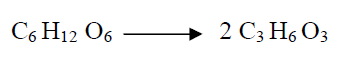 6
III. Les bactéries lactiques
III.1. Les bactéries lactiques
Voies du catabolisme des sucres
Les bactéries lactiques hétérofermentaires transforment une molécule de glucose par la voie des pentoses-phosphates (encore appelée voie 6P-gluconate) en une molécule de CO2 et une molécule d'éthanol ou d'acétate et génèrent parallèlement deux molécules d'ATP et du NADH2 qui est réoxydé en NAD pour assurer la poursuite du processus fermentaire.
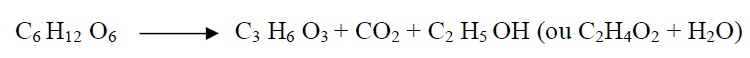 7
III. Les bactéries lactiques
III.1. Les bactéries lactiques
Il y a une nouvelle division des bactéries lactiques en trois groupes sur la base de leur
équipement enzymatique :
Les homofermentaires stricts qui contiennent une fructose-diP aldolase mais pas de glucose-6-P DH ni de 6-P-gluconate DH et suivent la voie des hexoses-diphophates, exemple : Lb. Delbrueckii.
Les hétérofermentaires stricts qui contiennent les 2 déshydrogénases mais pas de fructose-diP aldolase  et suivent la voie des pentoses phosphates, exemple : Lb. Brevis.
Les hétérofermentaires facultatifs qui contiennent les 3 enzymes et sont capables de suivre l'une ou l'autre des voies métaboliques, exemple : Lb. casei.
8
III. Les bactéries lactiques
Figure. Transport et catabolisme du glucose par les bactéries lactiques
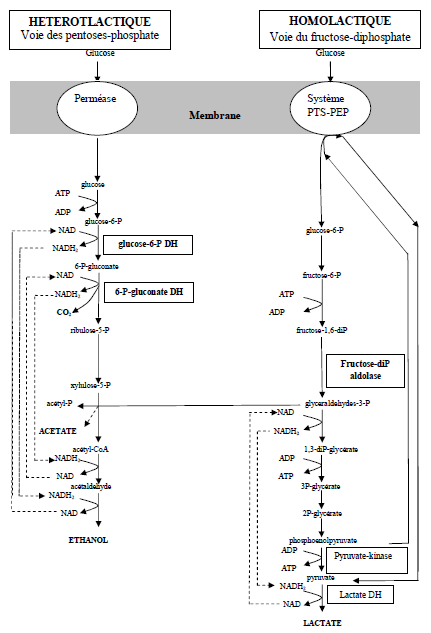 9
III. Les bactéries lactiques
III.1. Les bactéries lactiques
Exigences nutritionnelles des bactéries lactiques
Si les bactéries lactiques sont considérées comme un des groupes bactériens les plus exigeants du point de vue nutritionnelle, c’est parce qu’elles requièrent non seulement des substrats complexes carbonés, azotés, phosphatés et soufrés, mais aussi des facteurs de croissance comme les vitamines et les oligo-éléments dont le rôle de coenzyme a été déjà développé.
10
III. Les bactéries lactiques
III.1. Les bactéries lactiques
Exigences nutritionnelles des bactéries lactiques
1- Les glucides
Pour croître, les bactéries lactiques ont besoin d'un apport de nutriments comportant au moins un sucre fermentescible comme source d'énergie. La fermentation des sucres s'effectue essentiellement en trois étapes.
Premièrement, le transport du sucre à travers la barrière hydrophobe de la membrane cellulaire. Deuxièmement, le catabolisme intracellulaire du sucre et enfin la formation et l'expulsion extracellulaire des métabolites terminaux généralement acides.
11
III. Les bactéries lactiques
III.1. Les bactéries lactiques
Exigences nutritionnelles des bactéries lactiques
2- L'azote
Les bactéries lactiques exigent aussi l'apport exogène d'acides aminés pour leur croissance car elles sont incapables, pour la plupart, d'en effectuer la synthèse à partir d'une source azotée plus simple.

       Les vitamines jouent dans le métabolisme cellulaire le rôle irremplaçable de coenzyme. Les bactéries lactiques sont, à quelques exceptions près, incapables de synthétiser des vitamines, d'où l'importance d'un apport exogène de vitamines au milieu de culture.
3- Les vitamines
12
III. Les bactéries lactiques
III.1. Les bactéries lactiques
Exigences nutritionnelles des bactéries lactiques
4- Les minéraux
La nécessité des ions dans le métabolisme s'explique d'abord par leur fonction de cofacteur pour de nombreuses enzymes.
       Du point de vue transport, le fer est un élément important puisqu'il a des affinités pour un grand nombre de molécules chelatrices. Il augmente la croissance et la production d'acide lactique pour les lactocoques et une carence en cet élément donne lieu à une diminution de ce même acide.
       Le potassium, quant à lui, est un cofacteur pour plusieurs enzymes bactériennes et un niveau élevé de K+ dans le cytoplasme est requis pour la synthèse protéique.
13
III. Les bactéries lactiques
III.1. Les bactéries lactiques
Exigences nutritionnelles des bactéries lactiques
5- L'oxygène
Les bactéries lactiques sont communément appelées microaerophiles. Ainsi, elles tolèrent de petites quantités d'oxygène, mais de trop grandes teneurs en ce gaz peuvent leur être néfaste.
14
III. Les bactéries lactiques
III.1. Les bactéries lactiques
Taxonomie des bactéries lactiques
La classification classique est basée sur les caractères morphologiques, biochimiques et physiologiques (mode de fermentation du glucose et l’acide lactique produit, température de croissance);
La taxonomie moderne s’appuie principalement sur les techniques d’électrophorèse des protéines et des études des acides nucléiques, la définition de pourcentage CG de l’ADN, ce qui permet de définir une source bactérienne du point de vue de la taxonomie moléculaire.
15
III. Les bactéries lactiques
III.1. Les bactéries lactiques
Taxonomie des bactéries lactiques
La taxonomie actuelle investie le progrès de la génétique (hybridation ADN-ADN, ADN-ARN…) de l’écologie (découvert de bactéries de milieu externe), elle incluse d’identification, des banques de données informatisées.
16
III. Les bactéries lactiques
III.1. Les bactéries lactiques
Taxonomie des bactéries lactiques
Les bactéries lactiques regroupent plusieurs genres parmi lesquels: Lactobacillus, Lactococcus, Streptococcus, Leuconostoc, Bifidobacterium, Oenococcus, Enterococcus et Pediococcus…etc.

       Les bactéries lactiques appartiennent toute au groupe des bactéries à Grame-positif mais si la plupart d’entre elles appartiennent au groupe des bactéries à Grame-positif à bas C+G %, le genre Bifidobacterium appartient au groupe des bactéries à Grame-positif à haut C+G %.
17
III. Les bactéries lactiques
III.1. Les bactéries lactiques
Taxonomie des bactéries lactiques
Le genre Streptococcus
      Ces bactéries sont des cocci sphériques ou ovoïdes regroupées en paires ou en chaînettes, en générale immobiles, à partir des glucides leur métabolisme est homofermentaire, elles produisent un certain nombre d'agents antimicrobiens.
18
III. Les bactéries lactiques
III.1. Les bactéries lactiques
Taxonomie des bactéries lactiques
Le genre Lactobacillus
      Le genre Lactobacillus est quantitativement le plus important des genres du groupe des bactéries lactiques, leur morphologie microscopique varie d'une espèce à l'autre de coccobacilles aux bacilles fines et allongés. On rencontre des Lactobacillus dans la flore intestinale et la flore vaginale.
19
III. Les bactéries lactiques
III.1. Les bactéries lactiques
Taxonomie des bactéries lactiques
Le genre Lactococcus
      Ce sont les streptocoques mésophiles. Ils se présentent sous forme de coques, qu'on trouve isolés, en paires ou en chaînettes de longueur variable, ce sont des organismes homofermentaires ne produisant que de l'acide lactique Lac(+).
20
III. Les bactéries lactiques
III.1. Les bactéries lactiques
Taxonomie des bactéries lactiques
Le genre Leuconostoc
      Les cellules de leuconostoc sont des coques disposées en paires ou en chaînes comme les streptocoques mais cette bactérie est hétérofermentaire produisant de l'acide lactique, de l'éthanol et du CO2, ses espèces sont caractérisées par la production à partir du citrate du lait, de diacetyl, parfois du citrate, et de dextranes et de levanes en présence de saccharose.
21
III. Les bactéries lactiques
III.1. Les bactéries lactiques
Taxonomie des bactéries lactiques
Le genre Bifidobacterium
      Ces bactéries sont constituées de bacilles de forme irrégulière. Elle est le siège d'une fermentation hétérolactique, produisant de l'acide lactique associé à de l'acétate, sans dégagement gazeux.
22
III. Les bactéries lactiques
III.1. Les bactéries lactiques
Rôle des bactéries lactiques
1- Rôles technologiques
     1.1- Production d'aromes   
      Certaines bactéries lactiques sont capables de produire des composés d’arômes qui participent aux qualités organoleptiques des fromages. La plupart des composés d’arôme sont issus du métabolisme du citrate : l’acétoïne et le diacétyle sont les plus importants.
23
III. Les bactéries lactiques
III.1. Les bactéries lactiques
Rôle des bactéries lactiques
1- Rôles technologiques
1.2- Production d'exopolysaccharides
        Certaines souches de bactéries lactiques ont la capacité de synthétiser et d'excréter, au cours de leur croissance, des polymères de sucre appelés polysaccharides exocellulaires ou EPS, qui permettent d'améliorer la texture et la viscosité du produit fini.
        En général, la présence de polysaccharides dans des produits fermentés, tels les yogourts, permet d'augmenter l'homogénéité du produit et rend sa présentation plus agréable.
24
III. Les bactéries lactiques
III.1. Les bactéries lactiques
Rôle des bactéries lactiques
2- Rôle dans la conservation
     Les bactéries lactiques jouent un rôle essentiel dans la conservation des produits alimentaires, elles sont capables de produire une variété de produits inhibiteurs dont les effets peuvent se répercuter sur la flore lactique elle-même mais aussi sur la flore indésirable ou pathogène.
25
III. Les bactéries lactiques
III.1. Les bactéries lactiques
Rôle des bactéries lactiques
2- Rôle dans la conservation
2.1- Production d'acides et diminution de pH
       Les acides organiques sont produits par les bactéries lactiques lors du processus de fermentation et permettent d’inhiber la croissance des levures et d’autres bactéries qui ne peuvent se développer à pH acide.
26
III. Les bactéries lactiques
III.1. Les bactéries lactiques
Rôle des bactéries lactiques
2- Rôle dans la conservation
2.1- Production d'acides et diminution de pH
        L’effet inhibiteur de ces acides organiques est principalement provoqué par les molécules non dissociées qui diffusent à travers les couches lipidiques des membranes des microorganismes provoquant ainsi un abaissement du pH dans le cytoplasme qui a pour conséquence la déstabilisation des cellules..
27
III. Les bactéries lactiques
III.1. Les bactéries lactiques
Rôle des bactéries lactiques
2- Rôle dans la conservation
2.2- Production de peroxyde d'hydrogène
       La production et l'accumulation de peroxyde d'hydrogène crée un environnement toxique pour les cellules non équipées de système de protection capable de dégrader ce composé. Son accumulation est inhibitrice vis-à-vis des souches qui génèrent de peroxyde mais aussi vis-à-vis d'autres microorganismes.
28
III. Les bactéries lactiques
III.1. Les bactéries lactiques
Rôle des bactéries lactiques
2- Rôle dans la conservation
2.3- Production de bactériocines
       Les bactériocines ont une action contre les bactéries à Gram positif associées à l’altération de la qualité hygiénique des aliments et à certaines pathologies humaines.
       D'autres agents antimicrobiens sont ainsi produits : dioxyde de carbone (CO2), l’acide acétique, le Diacétyle et l’acétaldéhyde.
29
III. Les bactéries lactiques
III.1. Les bactéries lactiques
Rôle des bactéries lactiques
Les bactéries lactiques et leur action probiotique
       Le terme probiotique dérive de deux mots grecs «pro» et «bios» et signifie littéralement «en faveur de la vie». Un probiotique est un microorganisme vivant qui est lorsqu’il est ingéré en quantité suffisante il exerce un effet positif sur la santé.
30
III. Les bactéries lactiques
III.1. Les bactéries lactiques
Rôle des bactéries lactiques
Les bactéries lactiques et leur action probiotique
       Les bactéries lactiques sont de plus en plus utilisées en alimentation humaine et animale pour leurs effets probiotiques. Parmi ces effets on peut citer :
31
III. Les bactéries lactiques
III.1. Les bactéries lactiques
Rôle des bactéries lactiques
Les bactéries lactiques et leur action probiotique
Les bactéries lactiques exercent un effet inhibiteur sur le développement et la synthèse de toxines par autres microorganismes pathogènes ;
Les bactéries lactiques possèdent des propriétés antitumorales qui pourraient être due à :
          - L'inactivation ou l'inhibition des composés carcinogènes dans le tractus gastro-intestinal.
          - La réduction des activités enzymatiques des bactéries intestinales telle que la β.glucoronidase, l'azoréductase et la nitroréductase.
32
III. Les bactéries lactiques
III.1. Les bactéries lactiques
Rôle des bactéries lactiques
Les bactéries lactiques et leur action probiotique
La prévention et traitement des diarrhées dues aux infections gastro-intestinales ;

Certaines souches de bactéries lactiques ont la capacité de déconjuguer les sels biliaires : les formes déconjuguées ont un pouvoir inhibiteur plus important sur le développement des bactéries que les formes conjuguées ;
33
III. Les bactéries lactiques
III.1. Les bactéries lactiques
Rôle des bactéries lactiques
Les bactéries lactiques et leur action probiotique
Certaines souches de probiotiques notamment les Lactobacilli excrètent la β.galactosidase souvent déficiente dans le tractus digestif de l'hôte et facilitent la digestion du lactose, elles stimuleraient l'activité enzymatique des microorganismes endogènes, permettant ainsi une meilleure assimilation des aliments. Elles stimuleraient également les activités lactase et invertase des cellules épithéliales du tractus digestif ;
34
III. Les bactéries lactiques
III.1. Les bactéries lactiques
Rôle des bactéries lactiques
Les bactéries lactiques et leur action probiotique
La diminution de la cholestérolémie par réduction de l’absorption intestinale du cholestérol endogène et exogène et la diminution de sa synthèse dans le foie.
35